Inflammation or Infection?
We will play a game after this quick tutorial!
Inflammation
Chemicals from white blood cells are released into the blood or affected tissues to protect your body from foreign substances

The release of the chemicals increases blood flow to the area of injury or infection

Steroids and non-steroidal anti-inflammatories (NSAIDs) can be taken to reduce the inflammatory response

Antibiotics will not decrease inflammation
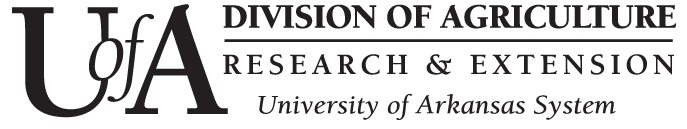 Cardinal Signs of Inflammation
Redness (blood flow)

Swelling (serous fluid)

Pain (substance P)

Heat (local or general fever)
* Acute inflammatory signs should resolve within minutes to hours
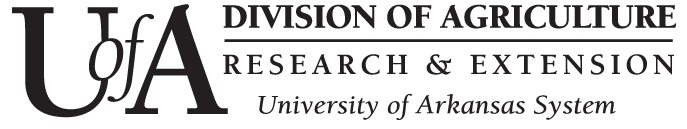 Examples of inflammation
Pain after stubbing your toe
Itchy bump from a mosquito bite
Sore throat or runny nose from allergies
Redness and swelling from cutting your finger
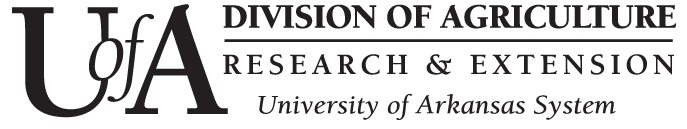 Infection
Invasion of blood or tissues by disease-causing agents, their multiplication, and the reaction of host tissues to the infectious agents and the toxins they produce

The body responds first with inflammation (innate response) then by antibodies (adaptive or acquired response)

If determined to be a bacterial infection, an antibiotic is given

If determined to be a fungal infection, an anti-fungal is given

If determined to be a viral infection, supportive care is given
Signs of Infection
Purulent exudate (pus)
High fever, weakness and chills (viral)
Discolored skin at site of wound
Painful swelling several days after an initial wound
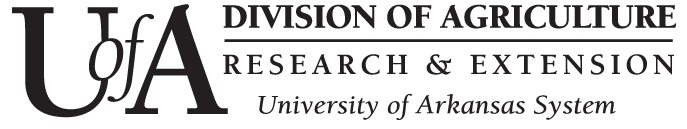 Examples of Infection
Skin becomes black after a cat bite
Fever of 103
Too weak to stand up
Green snot
Toxic neutrophils on a blood smear
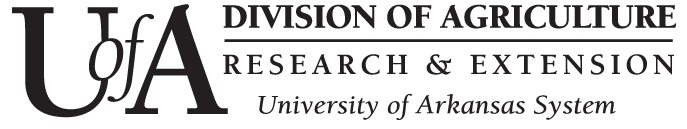 Why is it important to know the difference?
Inflammation can be controlled without medication

Antibiotics should not be used unless a bacterial infection is identified 

Inflammation is meant to be a healing process but it can hurt the body if left unchecked

Infection is always an assault on the body